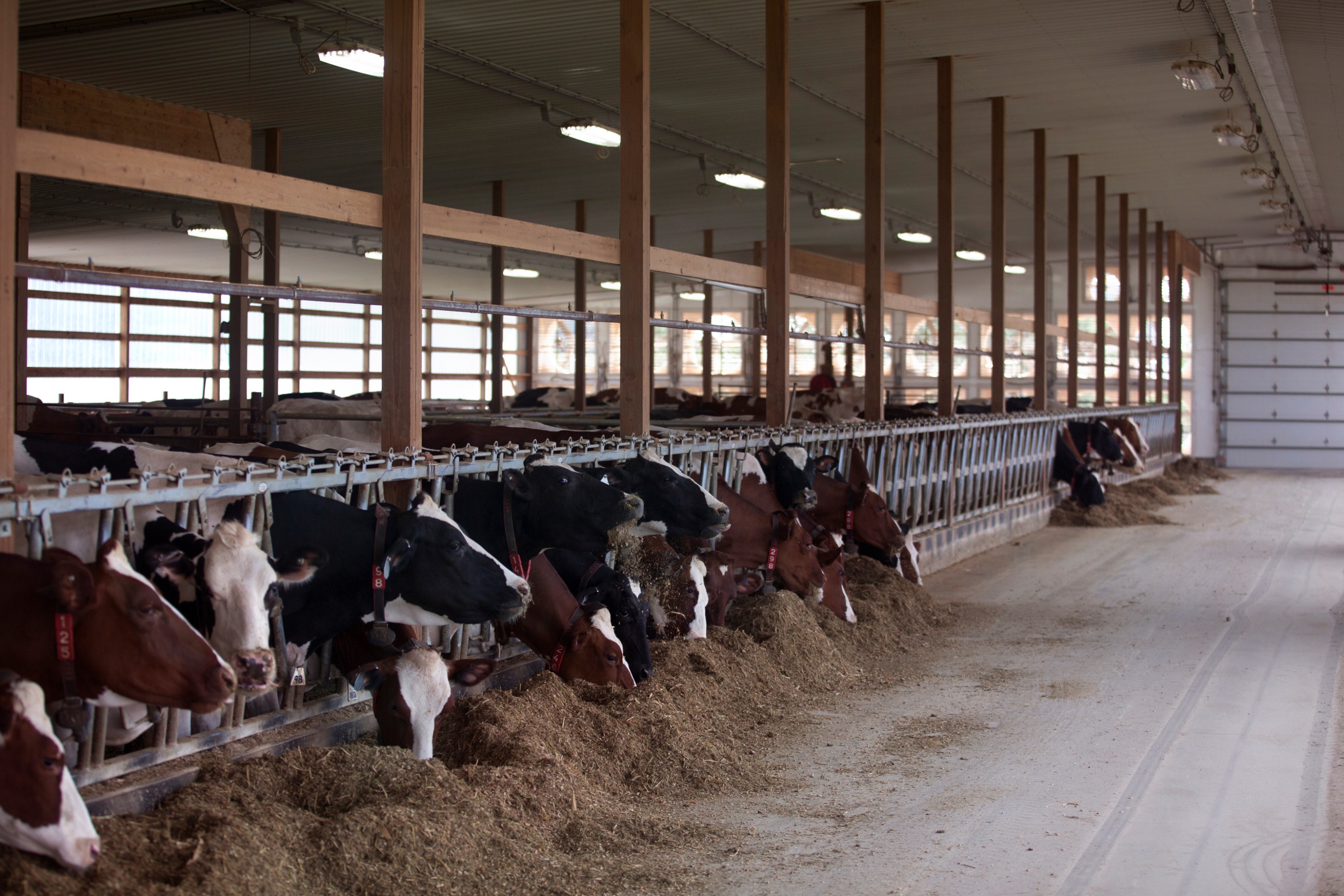 Dairy Assistance, Investment, and Relief Initiative (DAIRI)
Ashley Bress, Grants Supervisor
[Speaker Notes: Overview of division mission, # of employees, etc.]
Background
Producer Eligibility Requirements
Enrollment in five years of Federal Dairy Margin Coverage protection
Produced no more than 160,000 cwt of milk in 2018 (~750 cows*)
Payments based on up to 50,000 cwt of milk in 2018 (~232 cows*) 
*Production based on 21,500 pounds/cow/year
[Speaker Notes: up to $5,000,000 the first year is for Dairy Assistance, Investment, Relief Initiative (DAIRI) grants to Minnesota dairy farmers who enroll for five years of coverage under the federal dairy margin coverage program and produced no more than 16,000,000 pounds of milk in 2018. The commissioner must award DAIRI grants based on participating producers' amount of 2018 milk, up to 5,000,000 pounds per participating producer, at a rate determined by the commissioner within the limits of available funding]
Background
Available Funding
FY 2020-2021 AGRI Budget Rider: Up to $5 million available
FY 2020-2021 Jobs Bill: $3 million for transfer to the MDA
Payment Rates
Round 1: $0.10/cwt (maximum check: $5,000)
Round 2: $0.13/cwt (maximum check: $6,500)
Timeline
June 19, 2019: Application Opened
July 16, 2019: First Round 1 Payments Made
October 8, 2019: Application Closed
November 4, 2019: Final Round 1 Payments Made
December 17, 2019: Application Re-Opened for Round 2 Payments
December 31, 2019: Application Closed for Round 2 Payments
February 5, 2020: First Round 2 Payments Made
Round 1 Metrics
Participating Producers: 1,800
Participating Farms: 1,550
Total Payments: $3.4 million
Minimum Check $25.83
Maximum Check: $5,000 
Average Check: $1,885
Round 2
Re-opened application in December for Round 2
Confirmed 5 year coverage in Dairy Margin Coverage with Farm Service Agency
Total Round 2 Payments: $4.5 million ($0.13/cwt)
Total Payments (Rounds 1 and 2): $7.9 million
Example Payment
Total Production: 50,000 cwt
Producer Payment (Round 1): $5,000
Producer Payment (Round 2): $6,500
Total Payment: $11,500
Thank you!
Ashley Bress
ashley.bress@state.mn.us
651-201-6648